Chiba Campaign 2018pyranometer2018 / 11 / 10
全天日射量　cm21 と horio-system
全天日射量　Silicon pyranometer
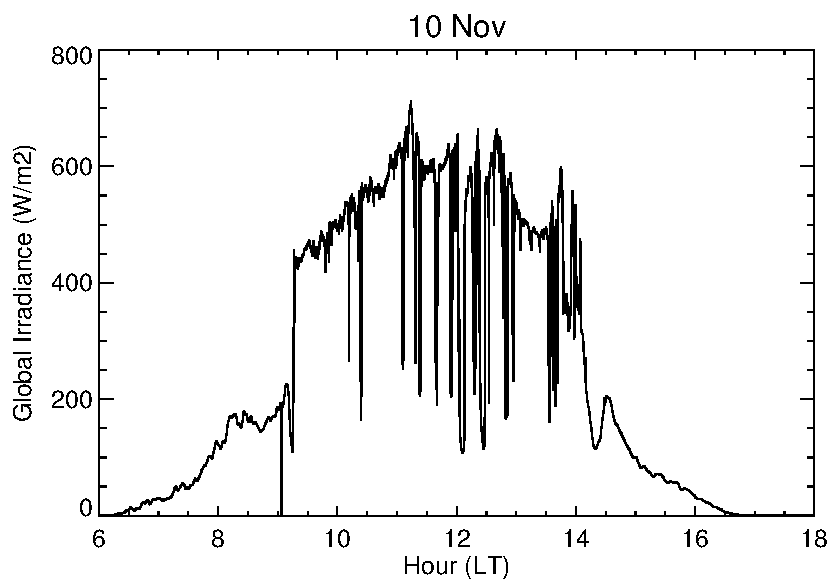 Chiba Campaign 中の全天日射量cm21 と horio - system